Portland Economic UpdateAssn. of Financial Professionals
February 2019
Christian Kaylor
Christian.R.Kaylor@oregon.gov
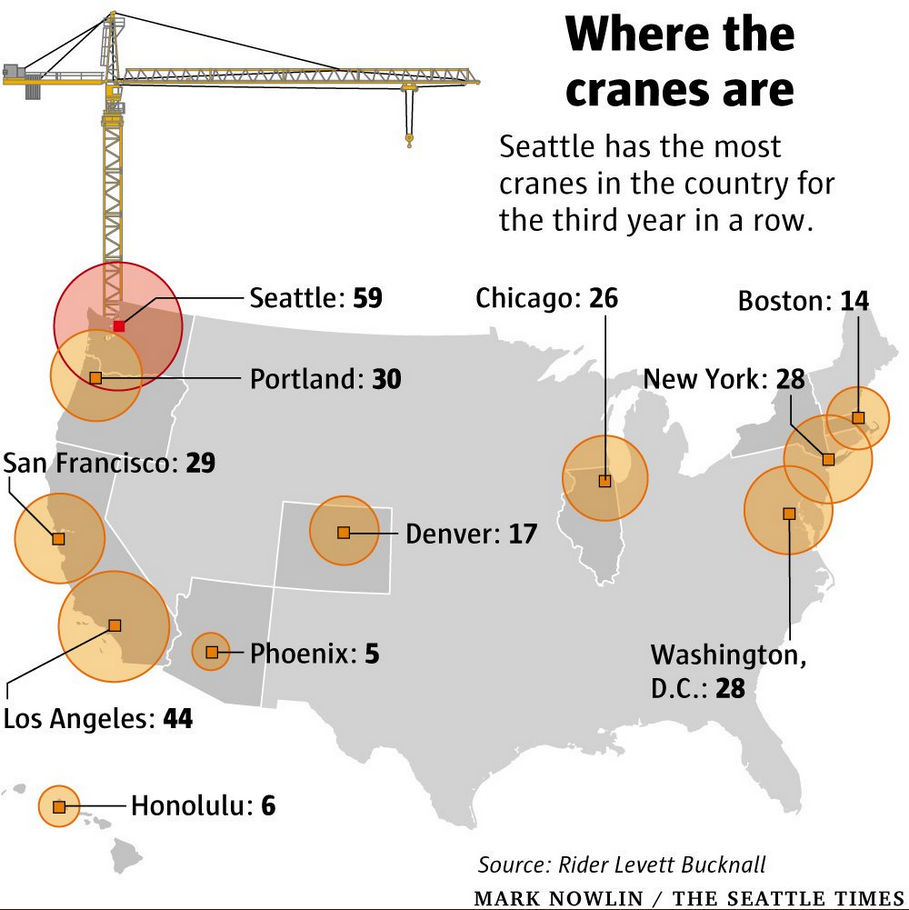 Cranes by US City

Seattle : 59
LA : 44
Portland : 30
San Fran : 29
DC : 28
NY : 28
Chicago : 26
Denver : 17
Job Growth by US State – 2018 (ish)
Nov 2017 to Nov 2018
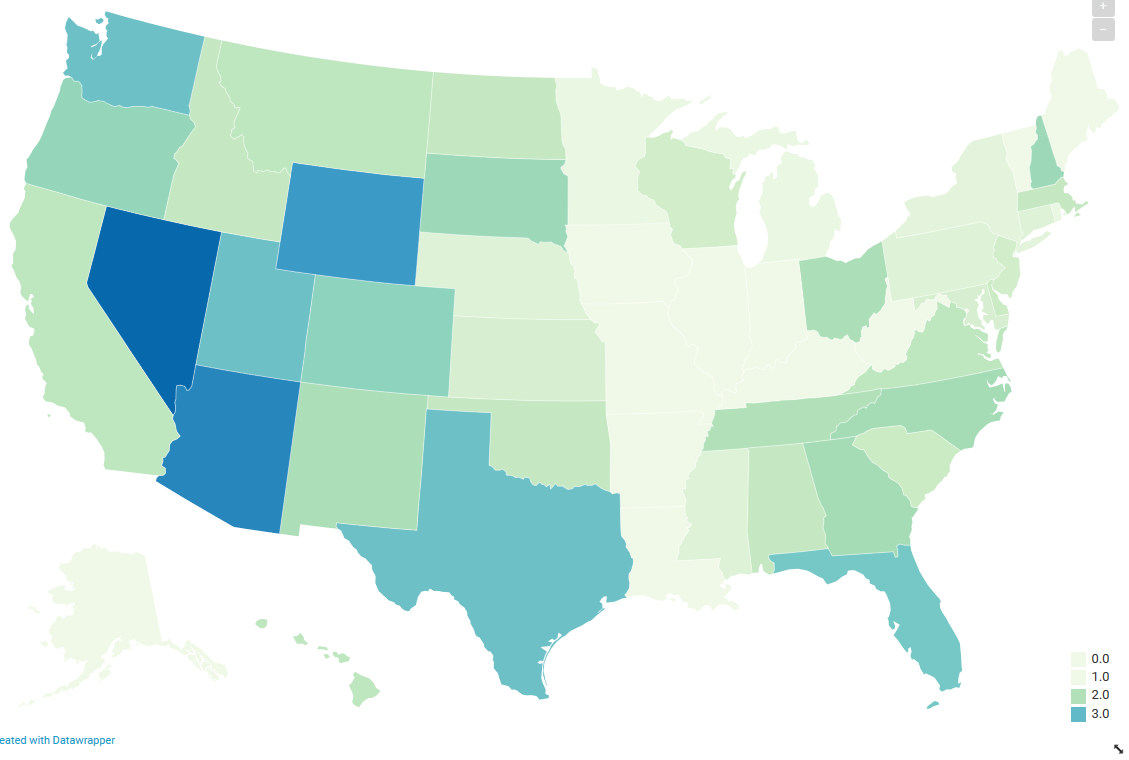 #5
2.9%
#9
2.4%
1.1%
#10
2.3%
#3
3.4%
1.1%
1%
#1
3.9%
#6
2.9%
2.1%
0.9%
1%
1.8%
#8
2.5%
1%
1.8%
0.9%
2.2%
#2
3.6%
1%
2%
1.6%
2.2%
#4
2.9%
1%
#7
2.8%
Job Growth by US State – 2011 to 2018
Oregon Job Growth was 19% from 2011 to 2018. The 10th Fastest in the US.
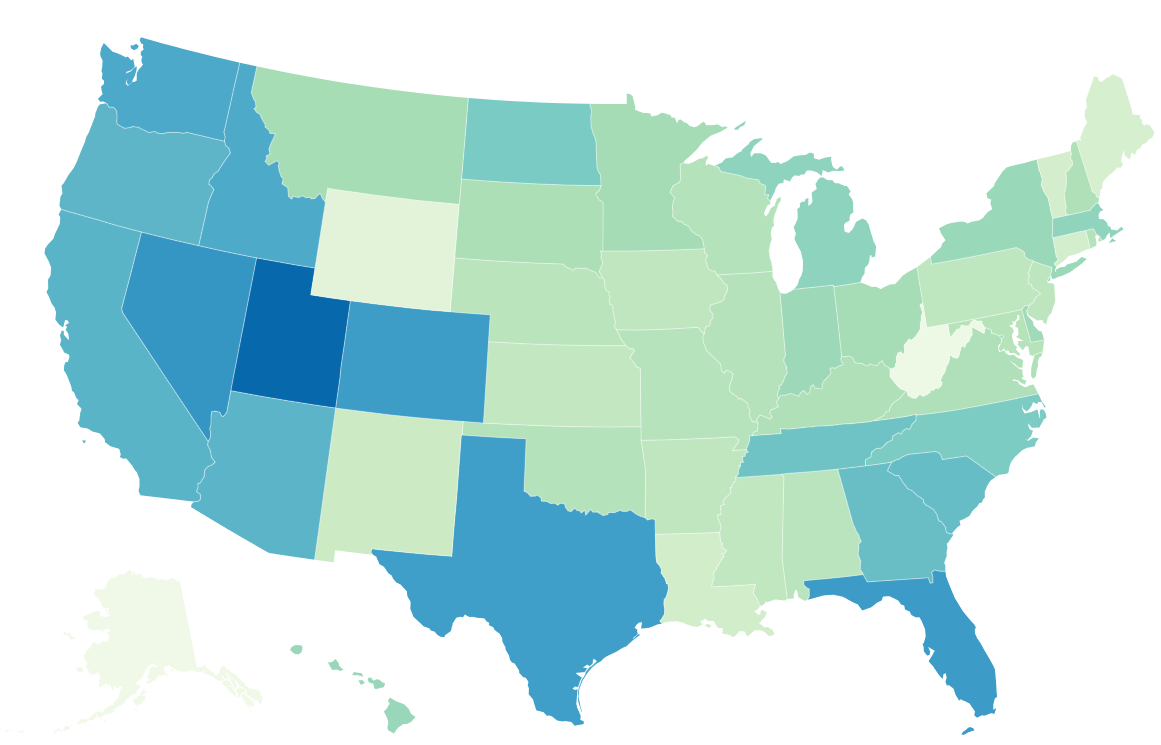 21%
#10
19%
21%
14%
14%
8%
#2
23%
12%
#1
27%
10%
22%
20%
16%
18%
19%
18%
18%
22%
#3
22%
Population Growth by US State – 2010 to 2017
Oregon Growth was 8.0% from 2010 to 2017. The 11th Fastest in the US.
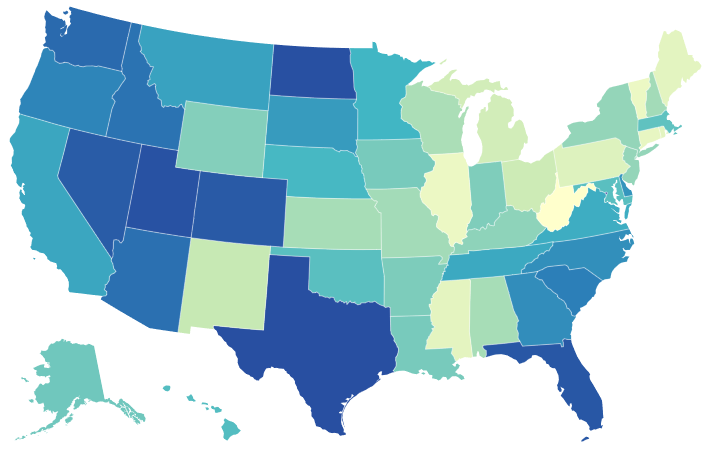 #7
9.9%
#11
8.0%
#9
9.3%
1.8%
0.7%
#6
10.9%
1.0%
#3
11.8%
#5
11.1%
#8
9.5%
#10
8.4%
#1
12.1%
#4
10.7%
Population Growth by US State – 2010 to 2017
Age 18 to 65
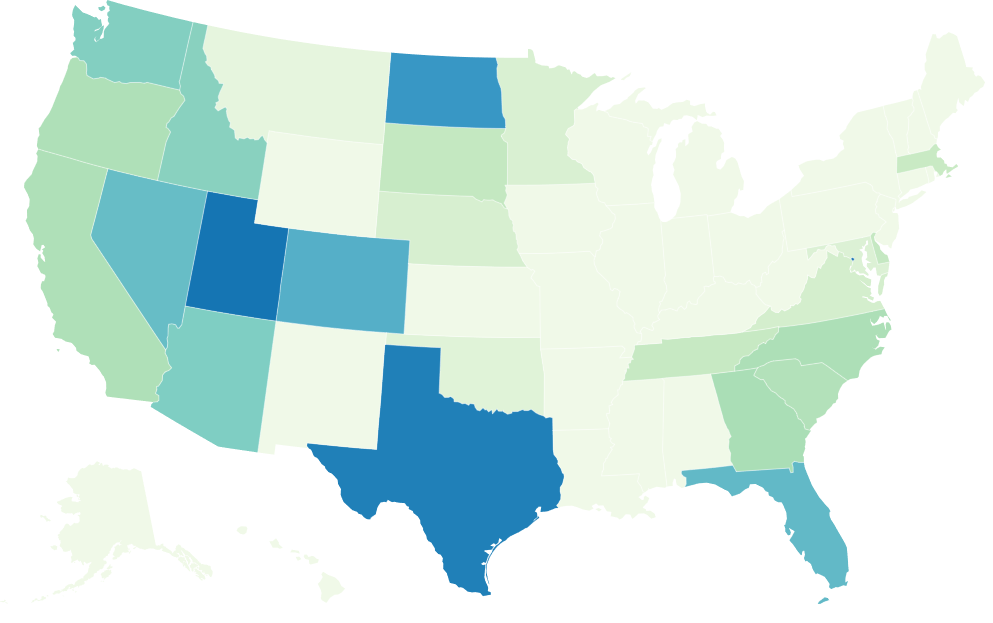 #8
7%
#3
#12
5%
2.4%
#9
7%
1%
3%
-1%
-2%
-1%
#6
8%
-1%
#1
12%
#4
9%
#13
5%
-7%
3%
0%
-1%
#11
5%
#7
7%
4%
#14
5%
-2%
#10
5%
#2
11%
#5
9%
Top 12 US Metros for Job Growth – 2018 (ish)
Portland Job Growth was 2.4% in 2018.  The 11th Fastest in the US.
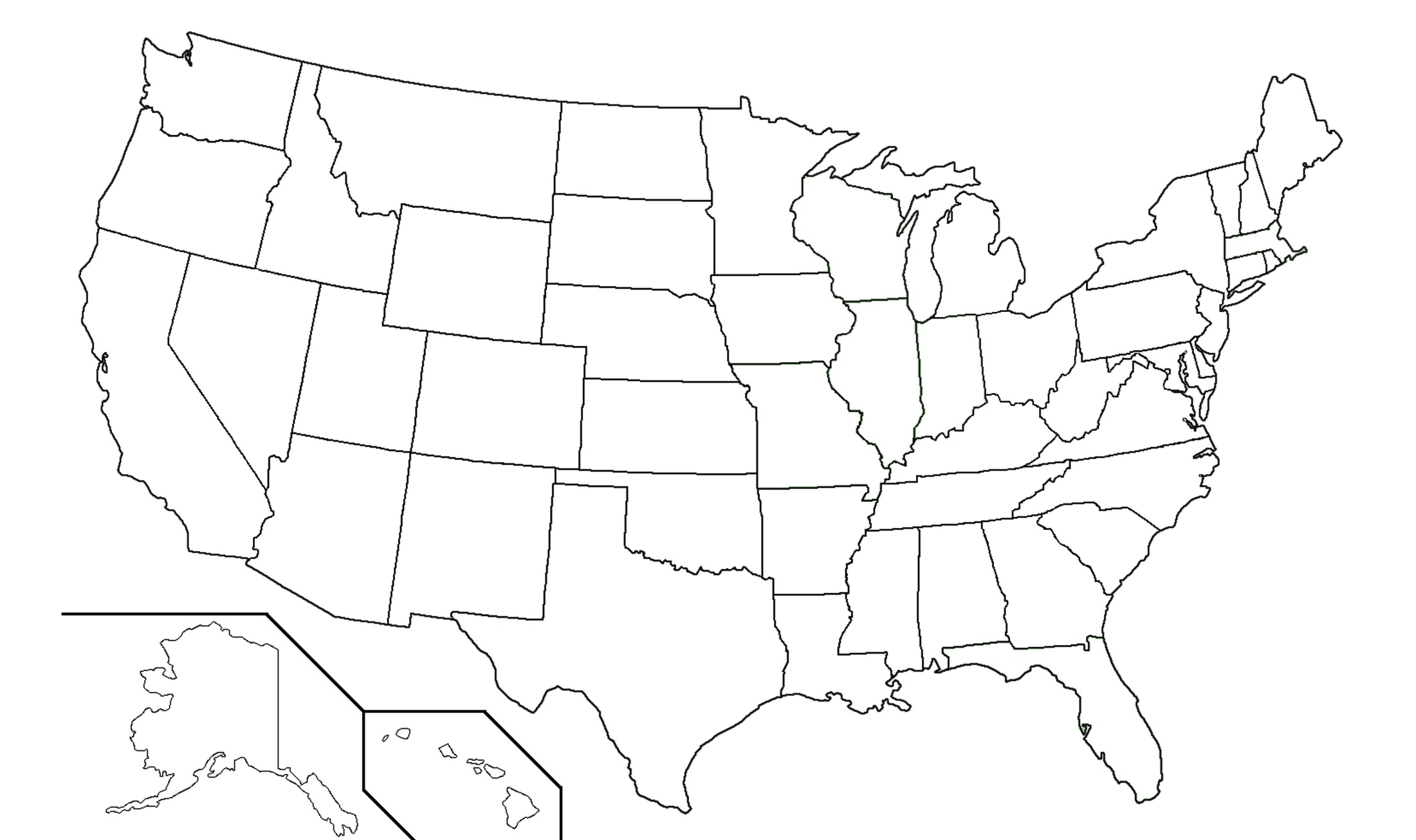 Seattle
3.5%
Portland
2.4%
Cleveland
2.9%
San Jose
3.5%
Las Vegas
3.8%
Raleigh
2.8%
Oklahoma City
2.4%
Phoenix
4.2%
Dallas
2.6%
Austin
3.3%
Houston
3.7%
Orlando
4.8%
www.bls.gov/news.release/metro.t03.htm
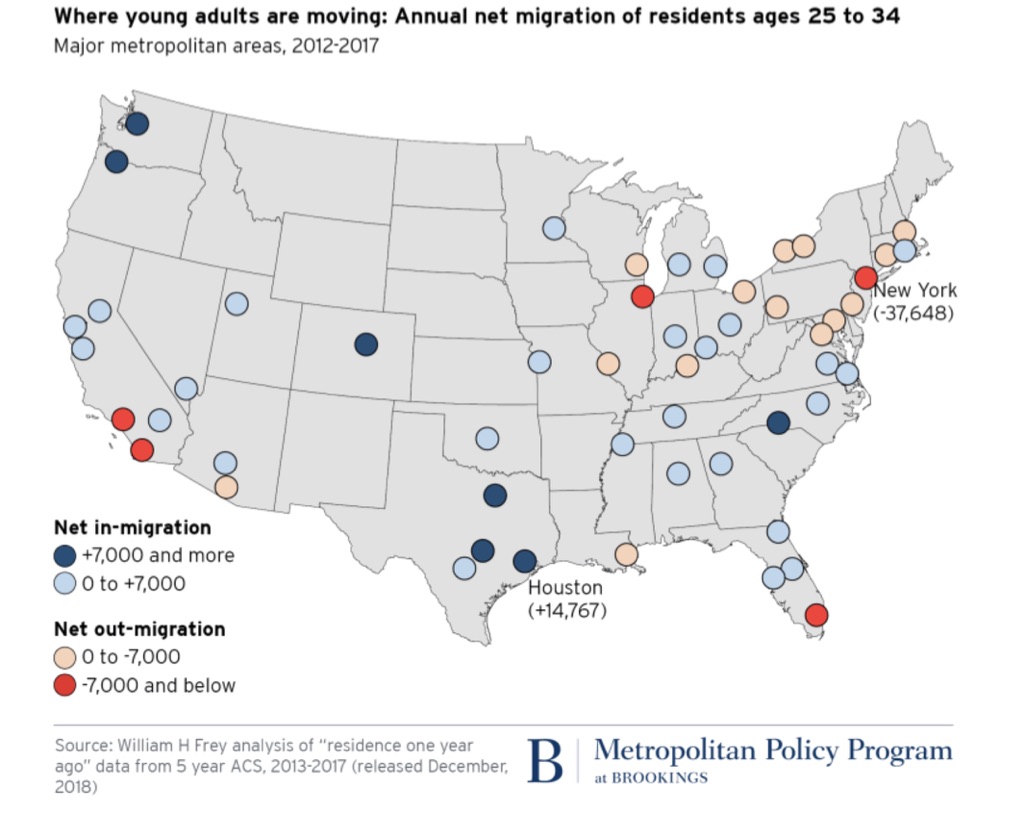 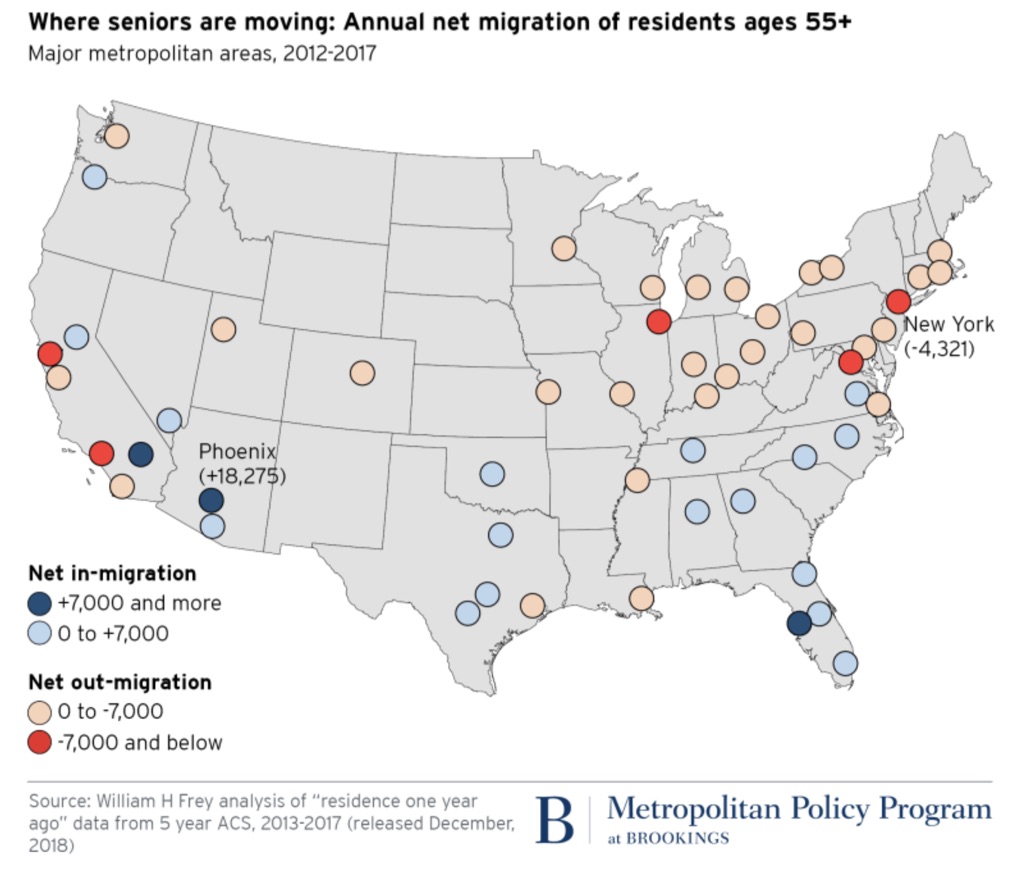 Millennials with College Degrees
Growth by US Metro
2010 to 2017
The population age 25 to 34 with a college degree grew by 30% from 2010 to 2017 in the Portland region.

Among the 50 largest US Metros, that’s the 8th fastest growth rate. Tied with San Jose and Miami.
50 Largest US Metros
US Census, ACS Table S0701
Employment Growth by US City
2013 to 2017
Portland enjoyed the fifth fastest job growth rate among the 50 largest US cities. That’s more than twice the growth rate of the United States.

The city of Portland added 67,341 jobs within the city limits from 2013 to 2017. That’s more than Minneapolis, Tampa and Salt Lake City combined.
50 Largest US Cities
US Census, ACS Table S0804
2010
Median Household Income Growth by
Region    2010 to 2017
2017
Portland enjoyed a 21% increase in household income  in just 7 years.

That increase of $12,265 from 2010 to 2017 brought Portland from being the 25th wealthiest to the 13th among the 50 largest US metros.
50 Largest US Regions
US Census, ACS Table S1901
2011
Median Household Income Growth by
US City    2011 to 2017
2017
Portland enjoyed the 4th fastest increase in household income among the 50 largest US cities. A 25% increase in just 6 years.

That increase of $13,290 from 2011 to 2017 brought Portland from being the 18th wealthiest city to the 10th among the 50 largest US cities.
50 Largest US Cities
US Census, ACS Table S1901
College Graduates
by US Metro
2017
The Portland Metro was the 10th best educated major metro in the U.S. in 2017, with 40% of adults having at least a four year college degree.

The Portland population with a college degree is more than Raleigh and Louisville combined.
Professional & Technical Services
Law Firms
Architectural Firms
Accounting Firms
Engineering Firms
Computer Systems Design
Consulting Firms
Scientific Research & Development Firms
Advertising Firms
Lawyers - $122,790
Software Developers - $103,020
Computer Analysts - $89,190
Civil Engineers - $84,400
Architects - $75,610
Accountants - $68,800
Medical Scientists - $76,490
42% Above Average
Employment Growth
2007 to 2017
Wages  2017
43% Above Average
46%
Higher
Computer, Engineering & Science Occupation Growth
2010 to 2017
The Portland Metro region added 30,751 jobs in Computer, Engineering & Science Occupations from 2010 to 2017.

That growth of 44% is twice as fast as all occupations combined.
US Census, ACS Table S2401
Households by Income LevelPortland Region   2007 & 2017
45%
16%
3%
1%
-5%
Households by Income LevelCity of Portland  2007 & 2017
60%
23%
4%
-17%
-4%
Household Income   2005 to 2017
East Portland vs Rest of City of Portland
Gap of $35,000
= 58%
Gap of $18,000
= 30%
US Census, ACS Table S1901
East Multnomah County
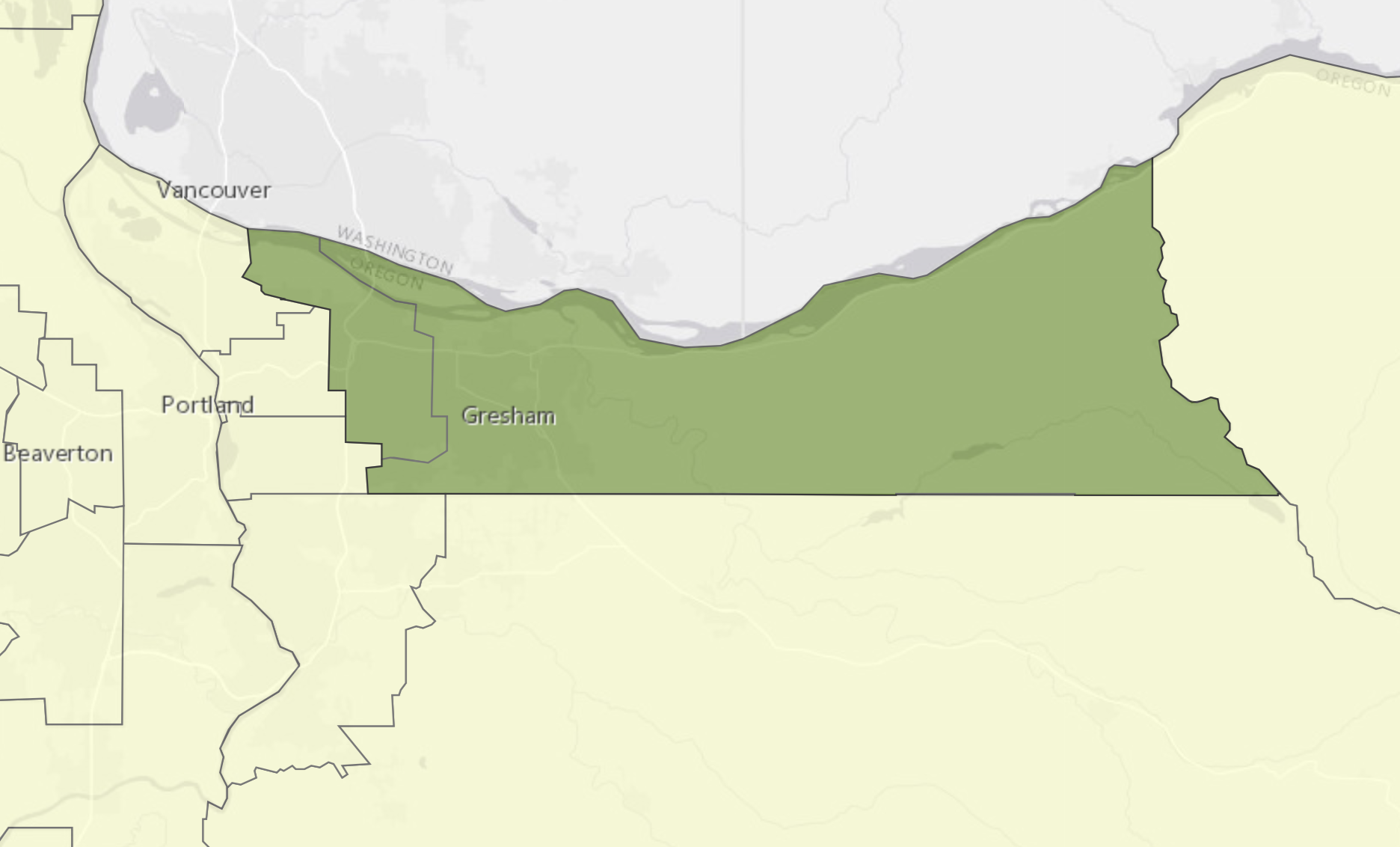 East County
Household Income
Mean: $69,338
Median: $60,000
West County
Household Income
Mean: $97,952
Median: $70,900
Households by Income Level  2017East Multnomah County & West Multnomah County
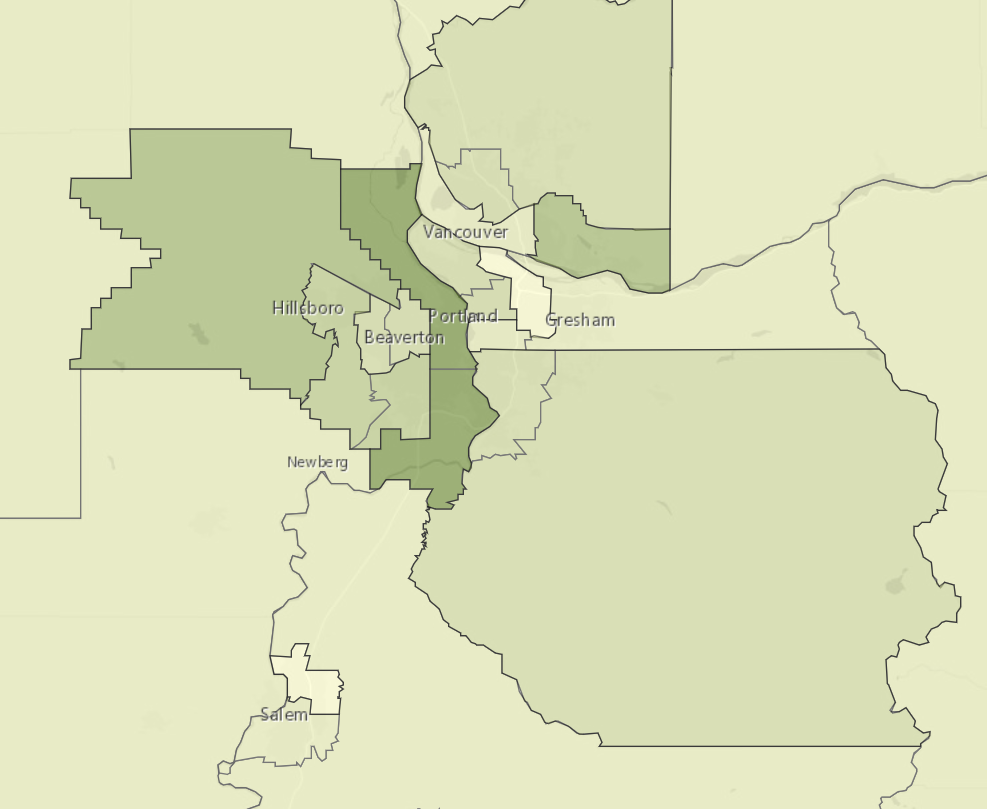 $54 K
$97 K
$81 K
$45 K
$65 K
$72 K
$98 K
$64 K
$42 K
$58 K
Millennials with College DegreesAge 25 – 34  2017 US Census
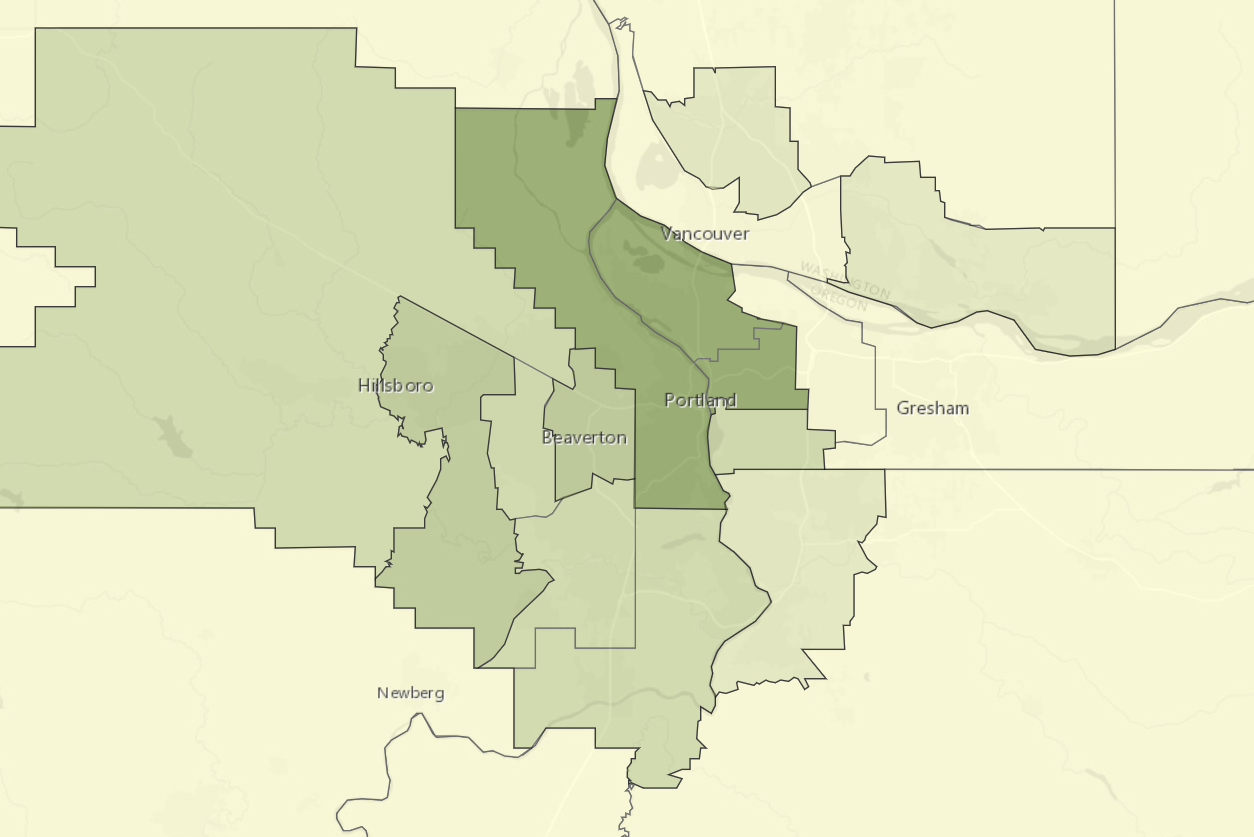 23%
62%
54%
71%
26%
65%
22%
46%
46%
40%
44%
26%
30%
Workers by Income Quintile
Portland Region - 2017
Among workers reporting wages in 2017, 20% earned less than $14,400.

At the other end of the range, 20% earned more than $78,000.

In the middle, 20% of workers earned between $30,000 and $48,000.
Multnomah, Washington, Clackamas and Clark Counties
2017 US Census, ACS PUMA
College Degree by Income Tier
Portland Region - 2017
Among workers earning less than $30,000 in 2017 only about one in four had a Bachelor’s degree.

Among workers earning more than $78,000 in 2017 about three out of four had a Bachelor’s degree.
Multnomah, Washington, Clackamas and Clark Counties
2017 US Census, ACS PUMA
People of Color by Income Tier
Portland Region - 2017
Among workers earning less than $30,000 in 2017 about one in three are people of color.

Among workers earning more than $48,000 only about one in five are people of color.
Multnomah, Washington, Clackamas and Clark Counties
2017 US Census, ACS PUMA